What’s New in Quartus II Software v11.0—General Overview
Jun 2011
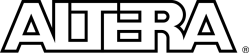 CPLDs
FPGAsHardCopy ASICs
SoC
Quartus II Design Software
Everything you need to design for Altera programmable logic devices
The #1 design software for performance and productivity
The only complete development package supporting FPGAs, CPLDs, and HardCopy ASICs
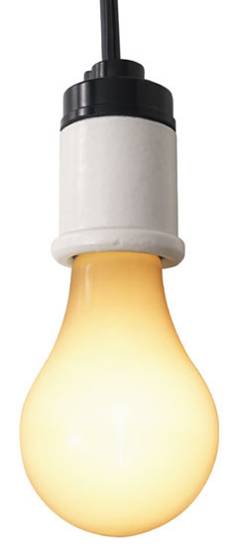 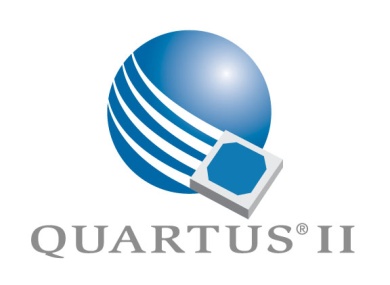 2
[Speaker Notes: We refer to Quartus II as a fully integrated design tool because you can do everything you need to do to create an FPGA design within the Quartus II software without the need for any other tools.  The Quartus II software gives you the ability to enter your design in multiple ways. Once entered or created, the software will then synthesize your design into logic and place & route your design using the resources of your target device.  You can perform logic simulations and timing and power analyses all within the Quartus II software environment.  You can then use the built-in programmer to program an FPGA device with your design.

The Quartus II software is available for multiple operating systems with multiple licensing options.  You can have a license locked on a particular machine, or you can use a license server to distribute licenses among multiple workstations.  This versatility makes it easy to integrate Quartus II into your work environment.]
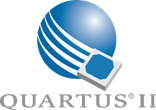 Quartus II v11.0 Highlights
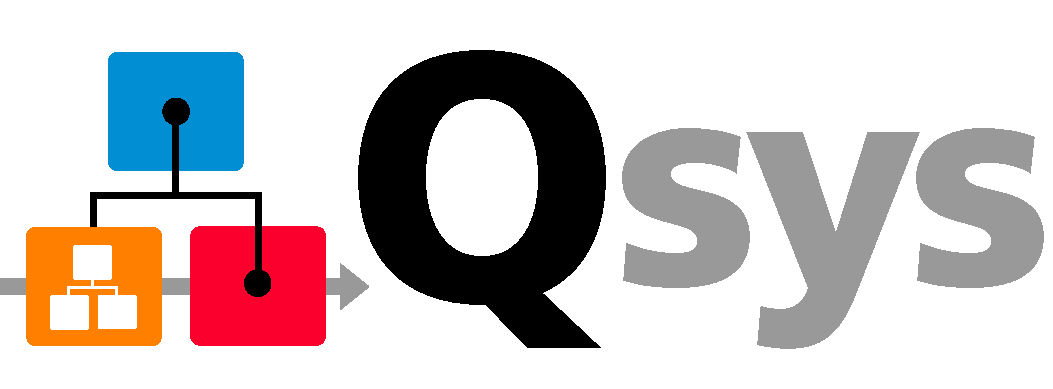 Stratix V updates
Expanded transceiver modes and features support

Qsys system integration tool - Production release
High-performance interconnect
Hierarchy support
Simulation and testbench support

Enabling faster transceiver design and verification
Improved Chip Planner view
Transceiver Toolkit usability enhancements
Extending leadership in  external memory interface design and debug
New high performance memory controllers
New performance monitoring feature in External Memory Interface Toolkit

DSP Builder on 64-bit Linux and Windows platforms
3
[Speaker Notes: Here are the highlight for 11.0, there are update to the Straix V device family, there are new device members as well as new pin outs available. The qsys system integration tool will be introduce for the first time as production release, it has support for hierarchy, high-performance interconnect, as well as simulation and testbench generation. On the transceiver design side, we are enabling faster verification and design of transceivers with improve chip planner view of the transceiver blocks as well as enhancement to the usability of the transceiver toolkit. On the external memory interface side, we are introducing new features in the external memory interface toolkit, and new performance monitoring capability is available in 11.0. We also make some enhancement to the memory controller Ips. On the DSP builider side, we are having support for 64bit linux as well as windows platforms.]
Device Family Support
[Speaker Notes: Let’s first begin with the Device Family support updates]
Improved Stratix V FPGA Support
Expanded transceiver modes
GigE, SDI
Expanded transceiver features
Receiver offset calibration
Linear equalizer
Dynamic reconfiguration of PMA analog settings
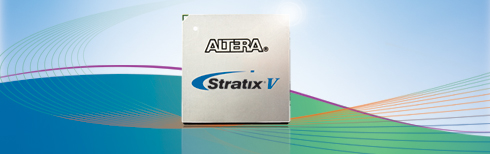 Stratix V FPGAs: Built for Bandwidth
[Speaker Notes: There are new transceiver mode support on Stratix V, specifically GigE, SDI, SDI single rate for SD/HD/3G, 10G SDI are available in 11.0. Enhancement to the transceiver features include receiver offset calibration, linear equalizer, and dynamic reconfiguration of PMA analog settings.]
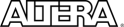 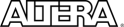 Cyclone IV FPGAs & MAX V CPLDs
Cyclone IV GX FPGA support
Final timing models for all devices
POF support available for all devices


MAX V CPLD support
Automotive device support includes new -5A speed grade
POF support available for all devices
Final timing and power models for all devices
For more information, visit the MAX V Device page
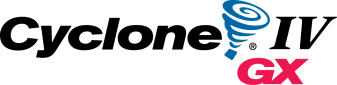 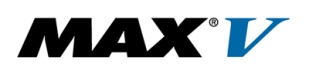 [Speaker Notes: Let’s now take a look at some of the update on our Cyclone IV GX FPGA and MAX V CPLD device family.
For the Cyclone IV GX FPGA, we have final timing models support, as well as POF support for all Cyclone IV GX FPGA device family.

Lastly on the device support section of this presentation, we will now take a look at the updates for the MAX V family. In version 11.0, we will have automotive support for the A5 speed grade for the MAX V CPLDs. In addition, we will have final timing and power model available for the MAX V devices.]
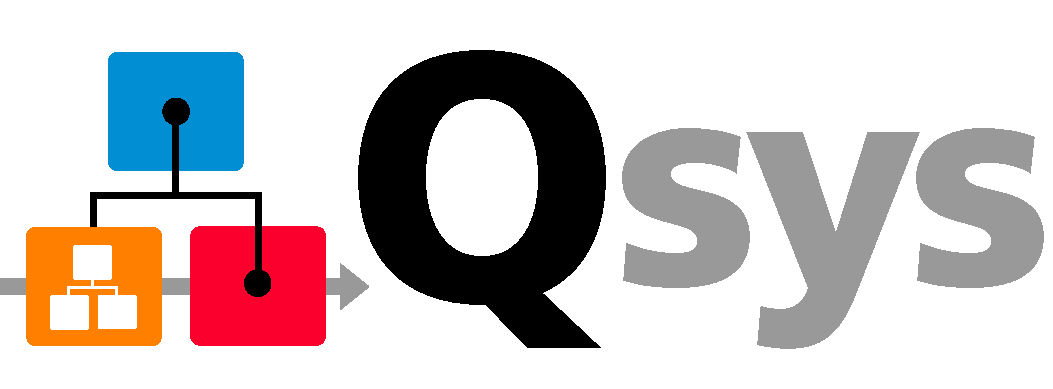 Qsys System Integration Tool
[Speaker Notes: Let’s now take a look at the new software features and design flow that are available on version 11.0. We will begin with the Qsys, next generation system integration tool.]
Feature Summary in v11.0 – Production Release
High-performance interconnect (Network-On-Chip)
Implementation optimized for FPGA architecture
Hierarchical system design
Enable the creation of scalable systems
Facilitate team-based designs
Design reuse
Reuse Qsys systems within other Qsys systems
Enable fast system-level integration of Qsys compliant IP 
System verification
Simulation
System debug
8
[Speaker Notes: Here is the quick summary of the features in version 11.0 for Qsys. There is a network on chip interconnect available that’s been optimized for FPGA architecture. Hierarchy support for system design, and it is enable to making your design easier for scalability to add IP as well within your subsystems and reuse Ips for future projects as well as projects within your own organizations and divisions. In addition, in system verification,  there is the ability to do simulation as well as system debug by instrumenting and monitoring signals and performance of the overall system to fine tune it to get optimizations for your overall system performance.]
med
low
high
off
1. Qsys - Interconnect Performance (1 of 2)
Up to 2X higher performance compared to the SOPC Builder system interconnect fabric
Qsys interconnect is based on the Network on a Chip architecture and supports automatic pipelining
Qsys Interconnect
(Based on NoC Architecture)
Peripheral
Peripheral
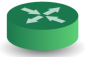 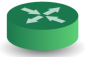 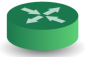 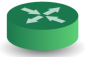 Peripheral
Peripheral
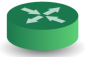 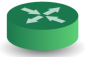 9
[Speaker Notes: First, interconnect performance. 

With Qsys, you can increase your performance up to 2x from SOPC Builder based on a new network-on-chip architecture and automatic pipelining feature for more intelligent interconnect. <click next>

In Qsys, the automatic control will generate automatic pipeline stages.  The flexibility of the Qsys interconnect, based on a network-on-chip architecture, enables Qsys to automatically insert pipeline registers into the interconnect to achieve nearly double the fmax performance compared to SOPC Builder. <click next>

Then, to further  optimize performance, there is a user-controlled dial that allows you to increase performance by trading off latency.  As you increase performance, pipeline stages are added into the interconnect. 
<click next>
<click next>

Qsys allows you to make trade off decisions between fmax and latency to meet the system requirements of your end application and has interconnect performance up to 2x compared to SOPC Builder.]
1. Qsys - Interconnect Performance (2 of 2)
White Paper: Applying the Benefits of Network on a Chip Architecture to FPGA System Design
Increased fMAX Performance (%)
Qsys Interconnect Delivers Higher Performance
10
[Speaker Notes: I also want to quickly reference to a published Qsys white paper with a design example for performance benchmark data.  Please reference to this Qsys white paper named “applying benefits of network on a chip architecture to fpga system design” for more details.

This design example is built with 16-master/16-slave and performance results.  This data shows Qsys interconnect performance is up to 2X faster than SOPC Builder interconnect with 4 cycle network latency.]
2. Hierarchical Design
Hierarchical system design is now supported
Enables the creation of scalable systems


Subsystems act like components
Versioning
Documentation linking
Component grouping e.g. memorycontrollers, processors
Benefits
Easier to create and understand large hierarchical systems
Facilitates team-based designs
Enables you to reuse Qsys systems within other Qsys systems
subsys.qsys
On-chip
memory
Processor
Bridge
Bridge
Data
processor
0
Data
processor
0
11
[Speaker Notes: Lets move to another important feature that supports more scalable design.  The higher the number of components, the slower the GUI….and it becomes a challenge to manage your system (for example editing and changing parameters for a large SOPC Builder system with 200 components).  Qsys enables hierarchical design, so you can create small sub-systems and integrate them together to create a larger system. 

Qsys supports developing hierarchical systems by enabling you to complete a system today, and in the future, add an entirely new sub-system.  By dividing a system into different sub-systems with hierarchy, you can easily manage each sub-system. Also it will make it lot easier for versioning, documentation linking, component grouping e.g memory controllers, processors grouping.

The benefits it bring includes easier to create and understand large hierarchical systems, facilitates team-based designs, and enables you to reuse Qsys systems within other Qsys systems]
System A
Syatem B
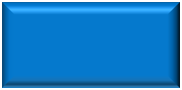 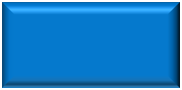 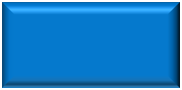 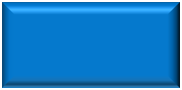 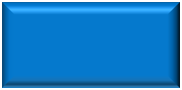 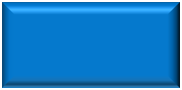 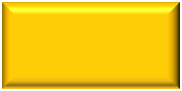 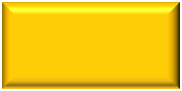 3. Qsys: Design Reuse Flow
1. Import your design
Qsys provides a component editortool to import your RTL design
my_design_block
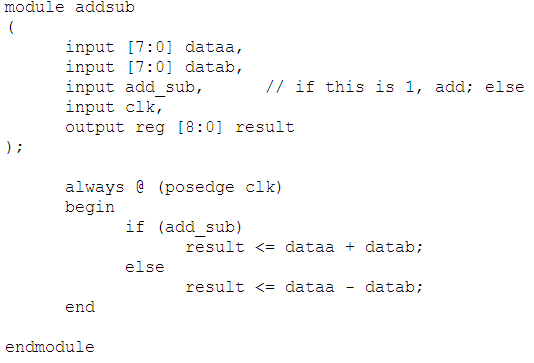 2. Qsys creates IP
 Automatically packages your design
 Automatically promotes your design
3. Reuse with other Qsys systems
Adds to Library
Packages
and
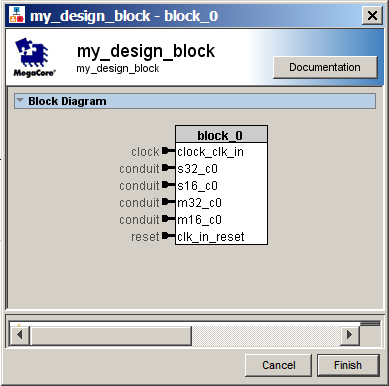 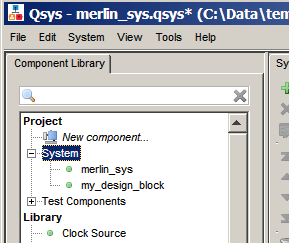 IP GUI Wizard
Uses Library Path
12
[Speaker Notes: Step 1, Import your verilog or vhdl design into Qsys using the provided component editor. 
<Click>
Once imported Qsys will automatically package up your design block with a GUI wizard so it appears like any other Qsys compliant IP. At the same time Qsys will add your design block into the component library within Qsys.
<Click>
Finally the third step is for you or other designers to add your design into their systems.  For example here both System A and System B is using your design block they found from the component library in Qsys]
4. Verification Challenge (On-Chip Debug)
On-Chip Debug
Time consuming to tap 100’s of registers and analyze large amounts of data
Qsys accelerates verification with read andwrite transactions
Read and write to registers and memories instead of tapping eachindividual registers
System Console
FPGA
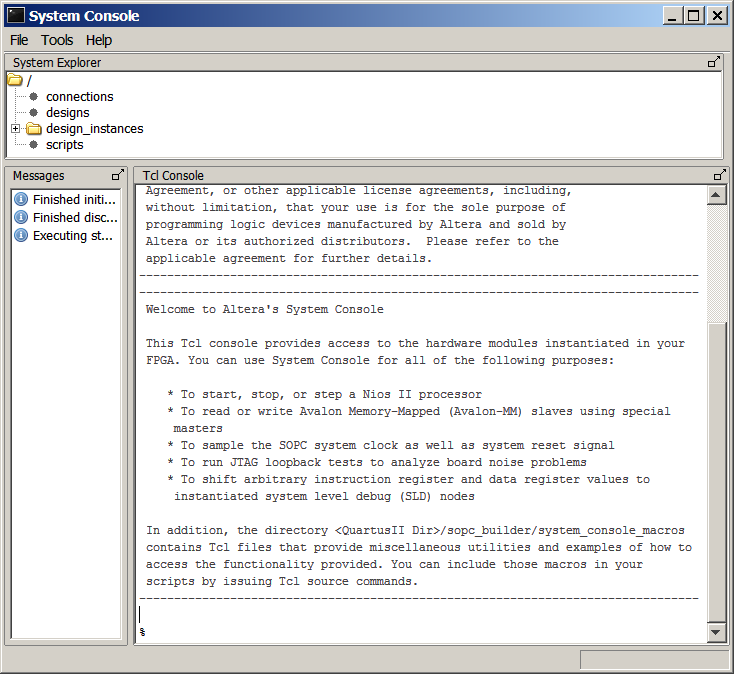 A
Bridge
IP
View Data
in Real-Time
JTAG Bridge IP
 TCP/IP Bridge IP
B
C
D
Faster Board Bring-Up with Real-TimeSystem Debug
13
[Speaker Notes: Qsys also supports onchip debug to help you debug your system in real-time.

Qsys allows you to access the system by sending read/write transactions through a bridge IP. In this example, the bridge IP (it can be JTAG or a TCP/IP bridge) enables your system to be accessible by system console available from within qsys.  You can then write test vectors into your system and read back the data.

Remotely reading and writing into your system can be much more efficient than accessing each individual register.]
Qsys as a Platform for System Integration
Both Qsys and SOPC Builder tools are available in v11.0
New IPs / new FPGA families are only supported in Qsys
Altera recommends that you use Qsys for new designs
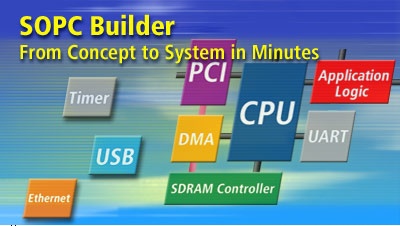 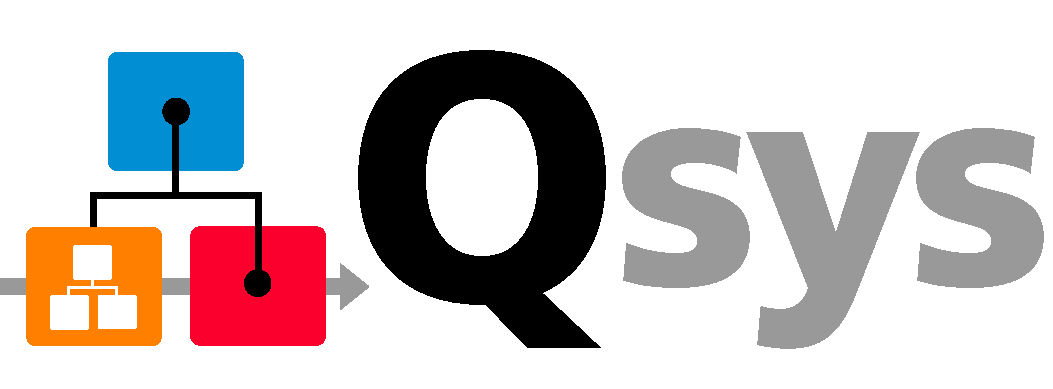 14
[Speaker Notes: In version 11.0, both Qsys, which is next generation of system integration tool, as well as it’s predecessor, the SOPC builder tool will be available in Quartus. Moving forward, and alone with version 11.0 any new Ips that are developed by Altera or our partners, and any new FPGA family that are supported in Quartus II will only be supported in Qsys and not in SOPC Builder. So our recommendation is for you to begin any new design using Qsys instead of SOPC builder]
How to Start: Switch to Qsys
Step 1: open existing SOPC Builder system
Qsys is backward compatible with .sopc file





Step 2: save design file
Automatically convert files to Qsys design files

Step 3: follow the guideline in Qsys migration application notes and release note.
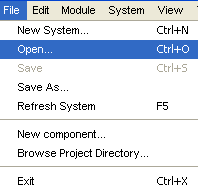 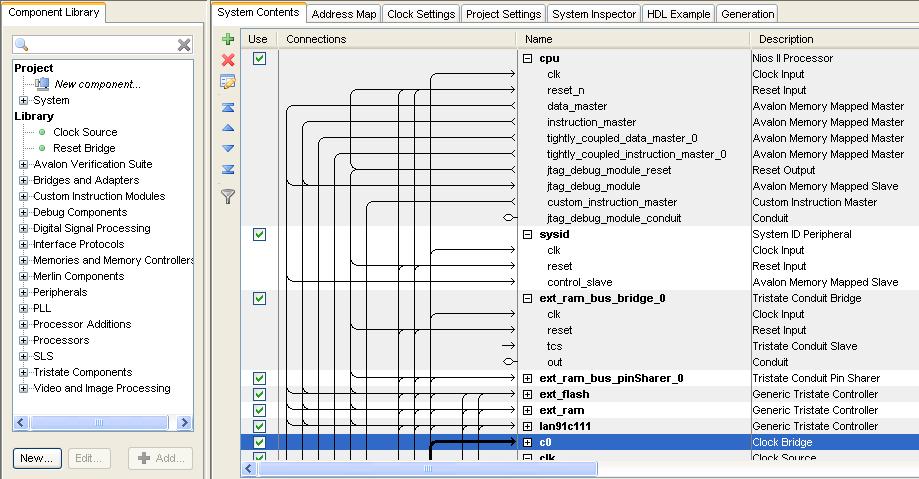 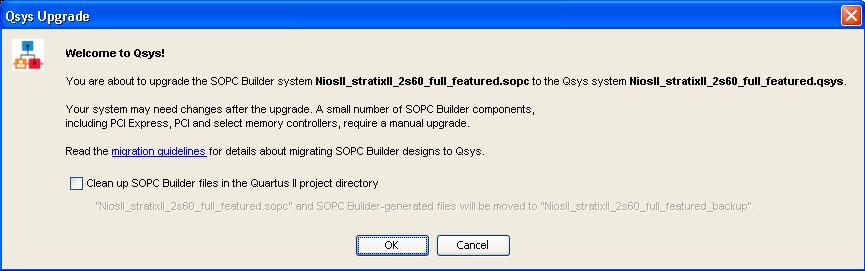 Open File
Qsys Migration Dialog
Familiar GUI in Qsys
15
[Speaker Notes: In the migration online demo, it shows you how to get started with switching to Qsys.  There are two simple steps.  First, you simply open an existing SOPC Builder system.  Qsys is backward compatible with .sopc file and you will be promoted with a migration dialog box.  Click ok to proceed and you will find your existing SOPC Builder system ported to Qsys in a familiar GUI environment.

Then, you can save your design file in .qsys to finish .sopc file conversion to .qsys file.  Be aware of the manual steps you have to go through mentioned in Qsys migration application note and release note.  I hope you find Qsys migration intuitive and please share with us your successful migration and performance enhancement in Qsys.]
Additional Productivity Features
[Speaker Notes: Let’s take look at what are additional productivity features version 11.0 brings to us]
Elaborate Hierarchy and Design Entry Enhancement
[Speaker Notes: First is the Elaborate Hierarchy and design entry enhancement]
Elaborate Hierarchy Flow
This new feature enables you to quickly understand your design’s hierarchy without requiring to run analysis and synthesis
Facilitates design partitions creation and assignments
~40 % faster runtime compared to a full synthesis (i.e. quartus_map)
Command-line option to elaborate the hierarchy of the design
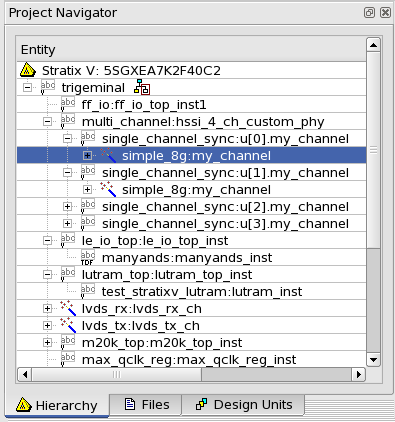 quartus_map – elaborate_hierarchy <top_level name>
18
[Speaker Notes: In 11.0 there is a new flow that is available for you, it is called elaborate hierarchy. If you are building a design and you want to see your design hierarchy so that you can begin to make design partition assignments, this is a good flow to use. You can see a reduction of 40% runtime as compare to running a full synthesis. This flow, elaborate hierarchy is only available in command line in version 11.0. It is call quartus_map – elaborate_hierarchy and entering your top level name.]
HDL Design Entry
Quartus II software has a powerful, comprehensive integrated synthesis solution built into the software
Supports VHDL, Verilog, and SystemVerilog
Extensive support of language coverage
Allows users to describe the RTL in HDL language of choice

Enhancement in v11.0 includes:
Expanding SystemVerilog support
Export tasks and functions from interfaces
Increased number of templates to help you get started with your design entry
Expanding Verilog support 
Enhanced $readmemb/$readmemh to have the filename defined by parameter as compared to the absolute path
parameter ram_file = “ram.txt”
reg [7:0] ram[0:15];initialbegin$readmemb(ram_file, ram);end
19
[Speaker Notes: If we take a look at what we have done in the HDL design entry enhancement in version 11.0. We have support in exporting task and functions from interfaces in system verlog. Those functions are available from the interface definitions. In addition, we have also added some new templates that will help you to begin your design entry with system verilog.
On the verilog support side, we enhanced the readmemb and readmemh, so that you can define the file name by parameter as compared to have to write the absolute path. Here is an example, I shown here in the bottom, now the memory content file can be essily modified at the command line or at the top level of your design by changing the parameter value]
Transceiver Design and Verification
[Speaker Notes: Let’s now take a look at some of the transceiver design and verification enhancement for 11.0]
Chip Planner – Stratix V HSSI Enhancements
v11.0
Improved usability when designing and verifying Stratix V FPGA transceivers
RX and TX channels distinctly visible
Blocks arranged according to data-flow
Important blocks displayed prominently
Assign the PLLs across all channels
v10.1
21
[Speaker Notes: If you ever have to verify the implementation of the transceivers, in 11.0, this will be lot easier for you in chip planner. We had made some of the modifications to the view of the transceiver blocks so that you can see the RX and TX channels more distinctly, also the block had been arranged to identify the data-flow whether it is receiver or transmitter. Also you will be able to assign PLLs across all channels]
Transceiver Toolkit Enhancements
Improved control panel for ease of use
Unified view and control of transmitter and receiver channels
Reporting additional data
e.g. channel data rate, reference clock, lock status
Visible status indicators
Color and animation
Serial loopback control option
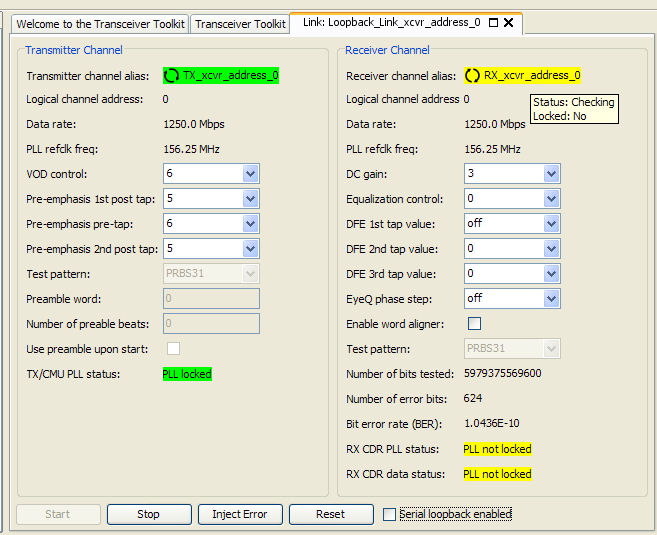 22
[Speaker Notes: We introduce the transceiver toolkit in 10.0, we made some enhancement in 10.1, and we make some more enhancement in 11.0.
In 11.0, the primary enhancement are on the usability. It should show you a more clear view of the status of what is happening in the transceiver links, whether or not the PLL or the CDR had been locked. It also will give you a view of both the transmitter and receiver channels under one tap, so that you can quickly control the transmitters and receivers using this one view. In addition, we will have more information that are reported, including the channel data rate, the reference clock, as well as the lock status as I mentioned earlier. Also, probably the first step in debugging your transceiver signal quality and performance is to be able to do a serial loopback. With 11.0, you can easily enable the serial loopback option.]
Programming and Configuration
[Speaker Notes: Let’s now take a look at some of the enhancement in the programming and configuration section]
Programming and Configuration Enhancements
Quartus II Programmer supports








Enhancement in v11.0 includes:
PFL NAND flash improvements
Added JAM programming support
Added Micron MT29 1Gb support 
X8 mode

Updated Active Serial Memory Interface (ASMI) parallel Megafunction and MegaWizard
Added Stratix V support
Dual and quad data modes
* For more detailed, please refer to Quartus II Programmer chapter in the handbook
24
[Speaker Notes: For the PFL or the parallel flash loader IP, we had made some improvement on the NAND flash support. We had added the programming support using JAM. We had also added support for the Micron MT29 1Gb device, it is available by 8 mode.
On the active serial memory interface or the ASMI parallel megafunction, we had added support for Stratix V. This will have support for both the dual and quad data modes]
External Memory Interface Design and Debug
[Speaker Notes: We will now place our attention to the external memory interface design and debug section]
v11.0 HPC II – Feature Enhancements
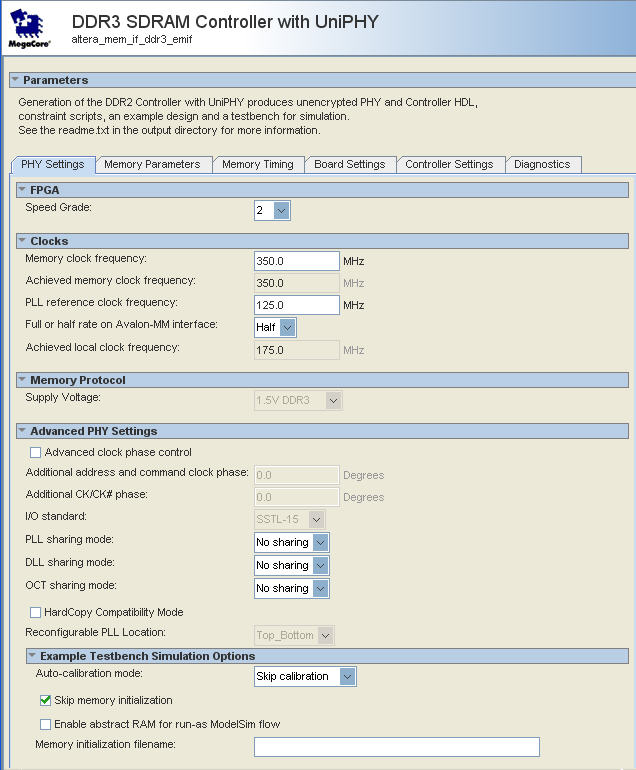 Supports DDR2/DDR3 with UniPHY and ALTMEMPHY
Stratix V is only supported on HPC II with UniPHY

Feature enhancements
Data re-ordering support with option to disable
Sub-word write without data mask (DM) pins 
CSR support is backward compatible with v10.1
26
[Speaker Notes: For the high performance memory controller support in version 11.0, there are some feature enhancement that are available. First of all, DDR2 and DDR3 are supported with both UniPHY and ALTMEMPHY variants. However, Stratix V is only supported on HPC II with UniPHY.
As far as enhancement, there is data re-ordering support with the option to disable. We also have support for the sub-word write without data mask pins. The CSR support is backward compatiable with version 10.1.]
Abstract UniPHY for Faster Simulation
New option to enable faster simulation
Expect 2-10x speedup in PHY simulation time
Speedup depends on specific configuration and interface width
Supported for all protocols and FPGA device families
Abstract models always perform in “skip calibration” mode
Results are cycle accurate, and not sub-cycle accurate
Both Verilog and VHDL support abstract models
Abstract model is the default
Use +define+ option in ModelSim to select detail models
Verilog support only

      +define+ALTERA_ALT_MEM_IF_PHY_FAST_SIM_MODEL=value 
          where value = 0 to enable the detail (slower) model
                        1 is the default, enabling the abstract (fast) model
How?
Real PHY needs to closely model details of individual I/Os blocks
“Abstract” PHY can combine details into wider buses and fewer stages
Detailed Single-bit Style
Abstract Vector Style
27
[Speaker Notes: When simulating the external interface using UniPHY, we had enable an option to make the simulation faster. You can expect 2 to 10 times faster simulation of the PHY, the speedup depends on specific configuration and interface width. All protocol and device famliy are supported with this faster simulation option. The abstract models always perform in “skip calibration” mode, the result are cycle accurate, and it does suppport both verilog and VHDL. The option to enable this faster simulation is to use the define option in modelsim to select the detail models. So I shows here you will chose the define ALTERA ALT MEM IF PHY FAST SIM MODEL with the value one for enabling the faster model, if you would like to run the slower model, you will set the value to zero. We are able to provide a faster simulation model by combining the details into wider buses and fewer stages to a simulation, where as the previous model or the slower model, it models the details of the individual I/O blocks]
External Memory Interface Toolkit – Performance Monitoring
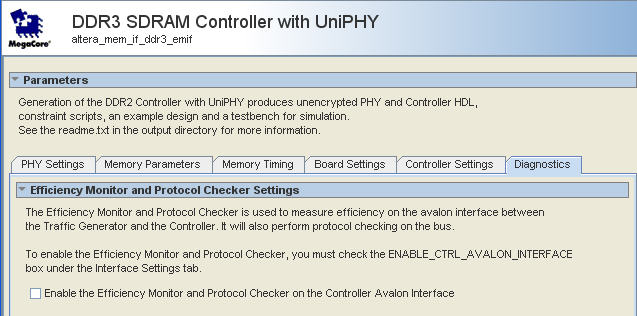 Efficiency monitor statistics
Report all internal counters and computed values
e.g. system efficiency and average latency
Display protocol checker status 
Diagnostics tab in high performance memory controller MegaWizard
Turn ON option
Launch External Memory Interface Toolkit
Quartus II  Tools menu
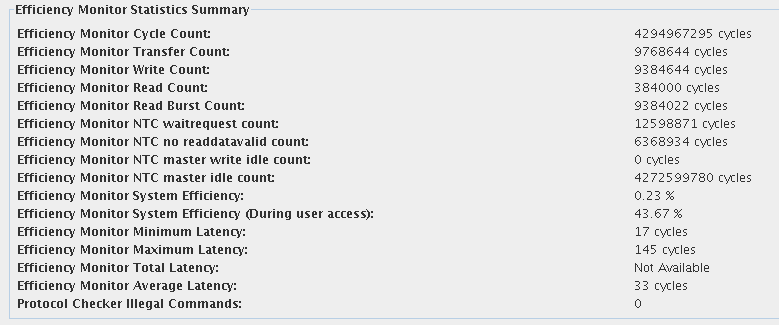 28
[Speaker Notes: With the external memory interface toolkit in version 11.0, we are providing a new performance monitoring capability. With this feature, you will be able to monitor the statistics in the memory controller. Information such as the system efficiency, and average latency, can be provided, it also displays the protocol checker status. This is useful information when you are trying to fine tune your system for your external memory interface. To enable this capability, in the MegaWizard you will need to turn on the option as shown in the diagnostic tab. From there you will be able to launch the external memory interface toolkit from the Quartus II tools menu. By doing that, you will be able to see the performance monitoring information in the toolkit]
DSP IPs
[Speaker Notes: Let’s now turn our attention to the DSP IP enhancement in version 11.0]
What’s New in DSP for v11.0
FIR Compiler II MegaCore
Support for Stratix V, in particular systolic FIR filters

FFT MegaCore
Optimized for Stratix V
GUI option to minimize resources or maximize performance

Reed Solomon II Encoder and Decoder
10 Gbps reference design now available

Floating Point Megafunction
New Arc-Tangent Megafunction (single precision only)

Enhancements to video and image processing (VIP) suite
New Megafunction: Scalar II 	(This is HDL based)
Qsys simulation support

DSP Builder Advanced Blockset
64-bit support in Linux and Windows platform
Additional floating point optimizations – folding, QoR 
Stratix V optimizations – example, systolic FIRs
30
[Speaker Notes: In version 11.0, the FIR compiler II MegaCore will support for Stratix V, specifically for systolic FIR filters
The FFT MegaCore has been optimized also for Stratix V, there is also option in the GUI to minimize the resource or to chose the maximum performance. 
The Reed Solomon II Encoder and Decoder has a 10Gbps reference design that is available. 
For the floating point Megafunctions, there is a new arc-tangent megafunction for single precision available.
The VIP or the video imaging processing suite, has enhancement to the Qsys simulation support as well as adding a new megafunction for the scalar II. This is now HDL based.
The DSP Builder advanced blockset will have 64bit support in the Linux and Windows platform. In addition, there is floating point optimizations including folding, as well as improvement on the quality of results. There also been optimzations to Stratix V, example for this is for the sysolic FIRs]
DSP Builder Setup Script
DSP Builder - Linux platform only
Linux DSP Builder setup now relies on setup script 
dsp_builder.sh script is in the DSP Builder install directory
Use this script to startup MATLAB
No longer create/update these files in your HOME directory
startup.m and .matlab7rc.sh
31
[Speaker Notes: For DSP Builder in the Linux platform, there is a dsp_builder.sh script that is in the DSP Builder install directory, please use the script to startup MATLAB. You should not longer have to create or update the startup.m as well as the .matlab7rc.sh in your home directory]
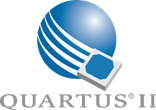 Quartus II v11.0 Highlights
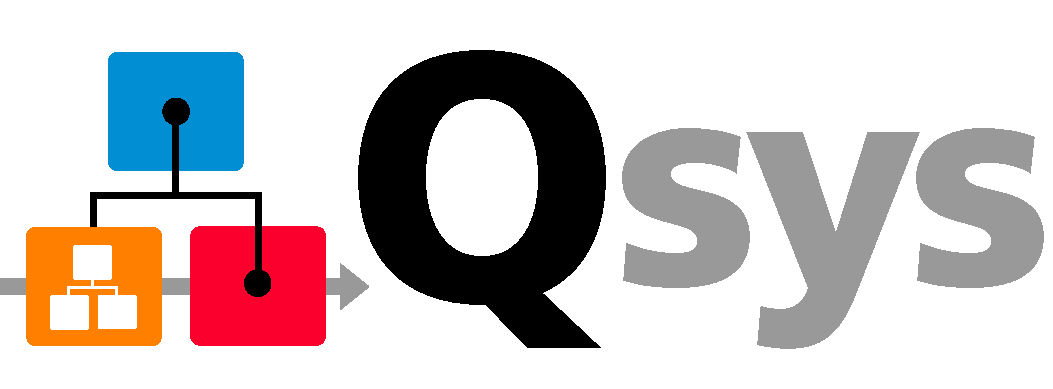 Stratix V updates
Expanded transceiver modes and features support

Qsys system integration tool - Production release
Hierarchy support
High-performance interconnect
Simulation and testbench support

Enabling faster transceiver design and verification
Improved Chip Planner view
Transceiver Toolkit usability enhancements
Extending leadership in external memory interface design and debug
New high performance memory controllers
New performance monitoring feature in External Memory Interface Toolkit

DSP Builder in 64-bit Linux and Windows platforms
32
[Speaker Notes: Here is the quick summary again, of the 11.0 hightlighs. 
In Stratix V we have new devices which available as well as finalized pinouts.
For the first time, in the quartus II 11.0, we are introducing the qsys production release. Qsys has support for Hierarchy, High-performance interconnect, as well as simulation and testbench capabilities. 
For the transceiver design and verification, we have a new improved chip planner view of the transceiver blocks, as well as some usability enhancement for the transceiver toolkit.
On the external memory interface design and debug, the new high performance memory controller II has new capabilities for supporting Stratix V as well as performance monitoring capbilities in the external memory interface toolkit.
Lastly, the DSP Builder support in 64bit Linux and Windows platforms]
33
Transceiver Mode Support
34
34
Download and Installation
Available online at www.altera.com/download
DVD available on request www.altera.com/dvdrequest
Nios II Embedded Design Suite (EDS) now ships with Quartus II v11.0
Starting v11.0, Nios II IP and Nios II Software Build Tool (SBT)/GCC4 toolchain are included in the Quartus II software installation process
For subscription and web edition software
If you wish to use Nios II IDE software
Install the “Legacy package: Nios II IDE / GCC3 Toolchain / Nios II C2H Compile”
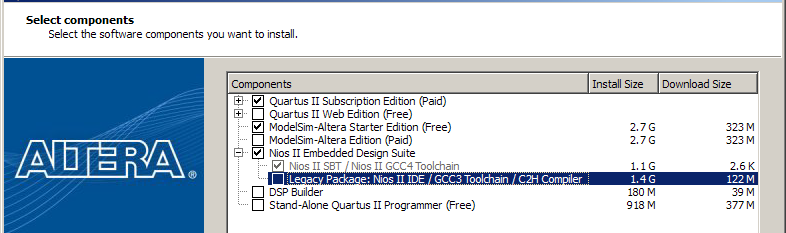 35
Quartus II Software Web Edition
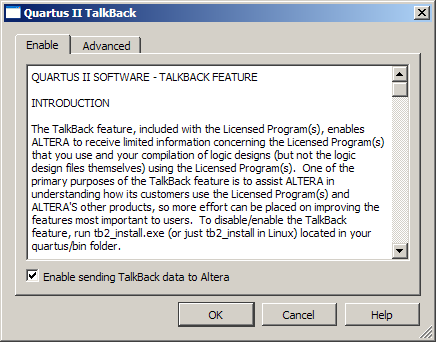 Features that are not included:  
Multiprocessor support
Pay for compile-time performance
Incremental compilation
SSN analyzer, Transceiver Toolkit, and external memory interface toolkit
HardCopy tools
Enable TalkBack feature to use:
SignalTapTM II logic analyzer
SignalProbe feature
Turn on TalkBack by clickingTalkBack Options button in Tools | Options | Internet Connectivity
Quartus II Software Subscription Edition and Web Edition Feature Comparison Available on altera.com
36
SOPC Builder to Qsys Migration Flow
Reset connectivity
Migration of SOPC Builder design connects all resets together to preserve original design intent
Always global reset network in SOPC Builder
User has the following options:
Option available from System Menu: System -> Auto-Connect Resets
Or manually make reset connections for new components
Exported interfaces
Migration from SOPC Builder design maintains exported interfaces
Pin names set to match SOPC Builder conventions as closely as possible
User SDC files
After migration from SOPC Builder, any references to SOPC-specific node names required manual edit to the SDC file
Simulation changes
You can now edit your Qsys testbench as a Qsys system
37
Qsys Changes From SOPC Builder
Native addressing is not supported
All natively addressed slave interfaces are treated as 32-bit dynamic interfaces
Nios II software drivers for existing natively address slaves will continue to work correctly 
Recommendation is to upgrade existing components to dynamic addressing

Unregistered tri-state inputs no longer supported
Tri-state transform takes this into consideration when converting SOPC Builder systems and adjusts accordingly
38
High-Performance Controller II (HPC II) in v11.0
Re-architected UniPHY generation
Qsys compliant and designed for future flexibility
No RTL interface changes

Note: There are changes to parameter names and hw.tcl interfaces

MegaWizard design flow
v10.1  v11.0 HPC II with UniPHY
Must regenerate v10.1 UniPHY variants
v10.1  v11.0 HPC II with ALTMEMPHY
No changes to existing designs
Stratix III/IV device families are not supported
Recommend using UniPHY

Qsys / SOPC Builder design flow 
v10.1  v11.0 HPC II with UniPHY
Manually create and enter settings 
v10.1  v11.0 HPC II with ALTMEMPHY
Same as MegaWizard design flow support
39